Before we begin:
In one of her diary entries, Anne tells us that Margot is also keeping a diary.  Write a 100 word diary entry from the point of view of one of the other characters in the play.
Characters: Margot, Peter, Mr. Frank, Mrs. Frank, Mrs. Van Daan, Mr. Van Daan, Miep, Mr. Kraler, Mr. Dussell
Anne and her mother Edith before the War
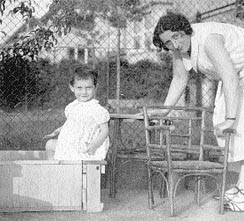 Anne’s Montessori School before being sent to a Jewish School
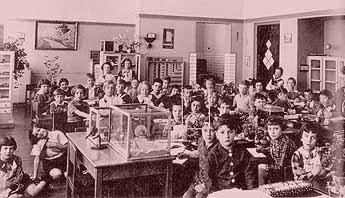 Anne in Holland before going into Hiding
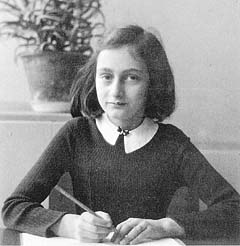 Anne had lots of friends
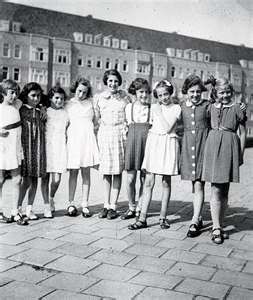 Edith Frank
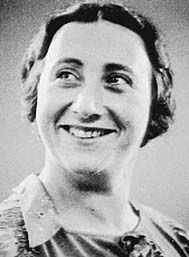 Anne and Margot one year before the Invasion of Netherland
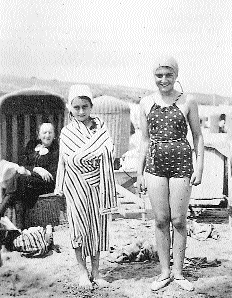 Last Picture of Margot and Anne
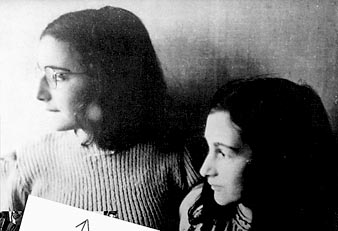 Hitler gathering Support
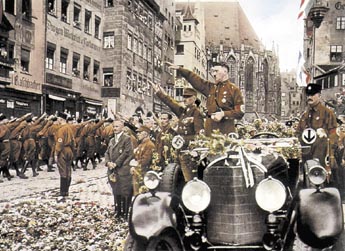 Nazis burned books and changed history
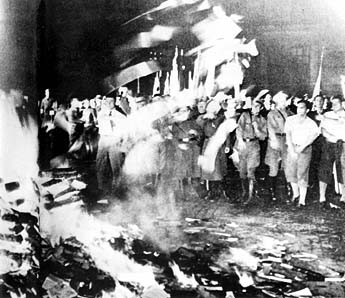 Who’s Who?
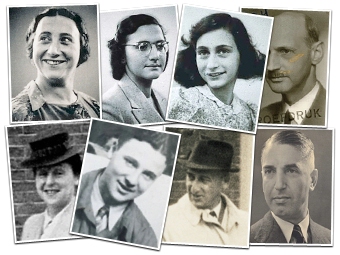 The diary Anne received for her 13th Birthday
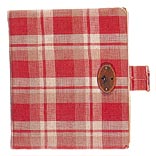 Anne’s Room- notice the pictures of movie stars on the wall
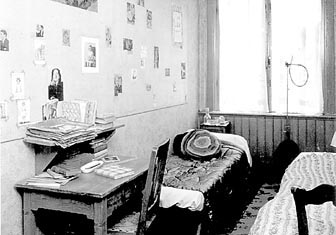 Mr. Kleiman and Mr. Kugler visited the Frank’s during their lunch hour while the worker’s were at home.
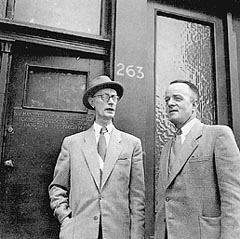 Miep and Jan Gies
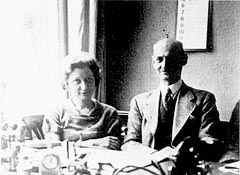 The Concentration Camp where Edith died of Starvation and Exhaustion
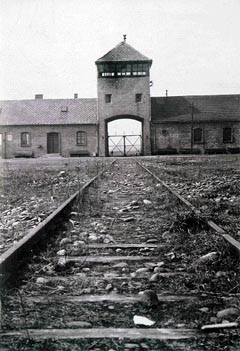 The Annex is now a Museum
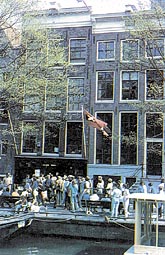 Picture from the Diary
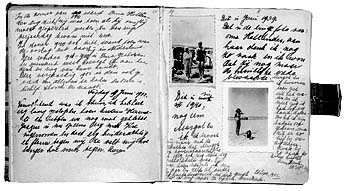 The Diary
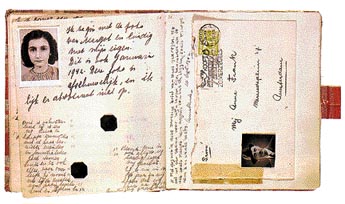 Mr. Frank never read the diary until after Anne’s death
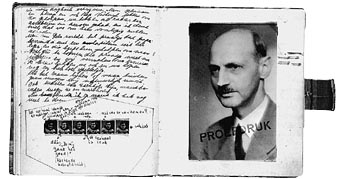 3D HOUSE
http://www.annefrank.org/en/Subsites/Home/Enter-the-3D-house/#/house/29/
What happen to them?
http://www.annefrank.org/en/Subsites/Home/Enter-the-3D-house/#/house/0/hotspot/5481/video/
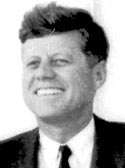 John F. Kennedy
"Of the multitude who throughout human history have spoken for human dignity in times of great suffering and loss, no voice is more compelling than that of Anne Frank."
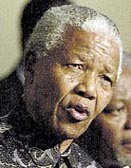 Nelson Mandela
"Some of us read Anne Frank's diary on Robben Island and derived much encouragement of it."- Nelson Mandela
Ask Miep…10 questions you would have liked to ask Miep before her death last year.
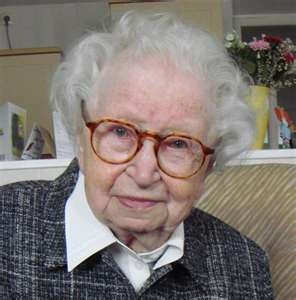